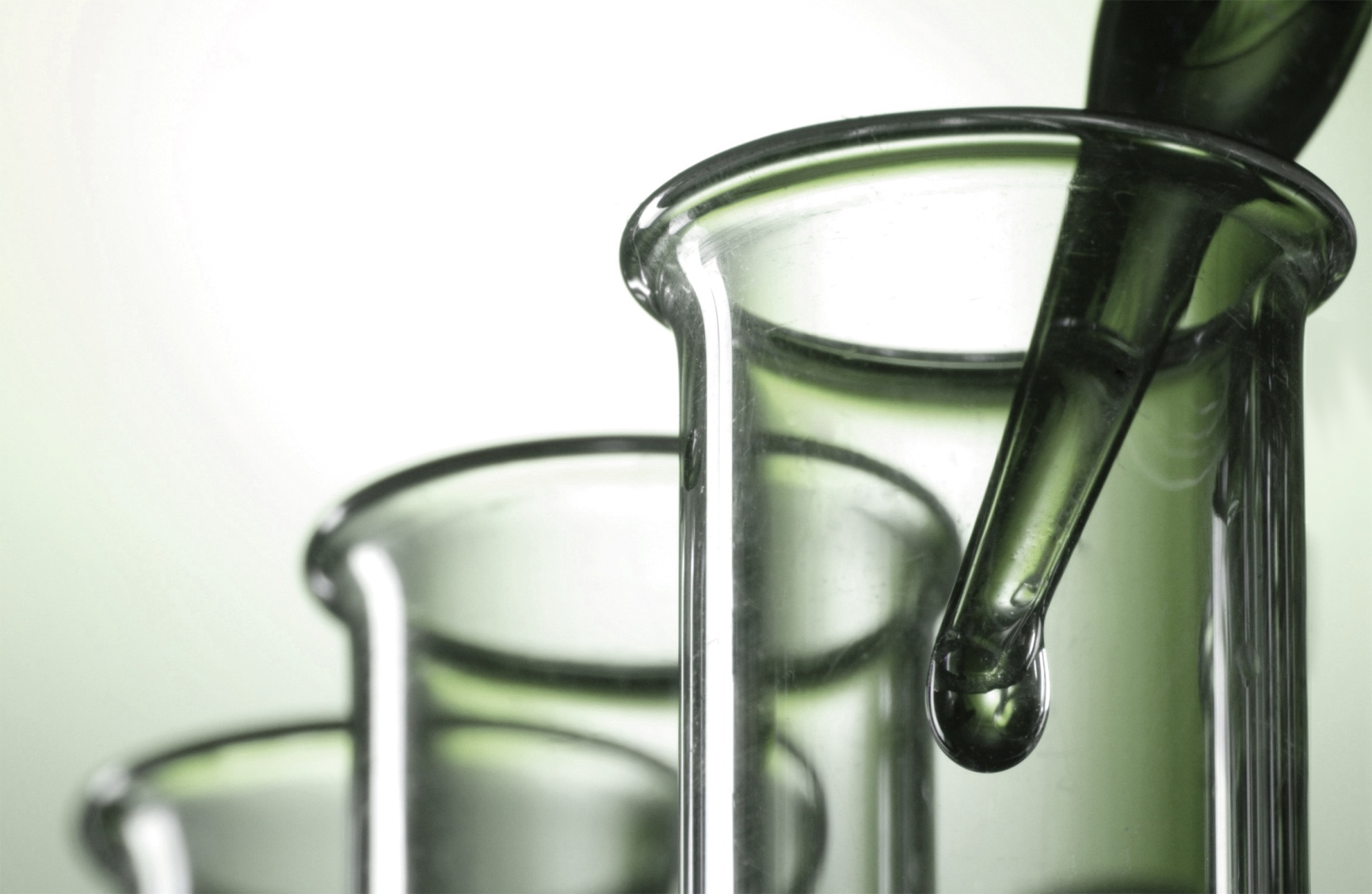 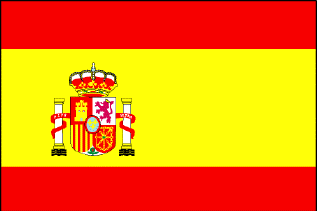 The Spanish Life-Sciences Trend Analysis 2014
About Us
The following statistical information has been obtained from Biotechgate. Biotechgate is a global, comprehensive, Life Sciences database encompassing the Biotechnology, Pharmaceutical and Medical Device industries. www.biotechgate.com

The Spanish Biotech Database is a part of the global Biotechgate and is brought to you in partnership with Biocat - BioRegió de Catalunya; the organization that coordinates and promotes the life sciences sector in Catalonia. www.spanishbiotech.com 

Biotechgate is owned and operated by Venture Valuation AG, a Zurich based company specializing in independent assessment and valuation of technology-driven companies in high growth industries, such as the Life Sciences (Biotech, Pharma, Medtech), ICT, high-tech, Nanotech, Cleantech and Renewable energy.  www.venturevaluation.com
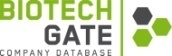 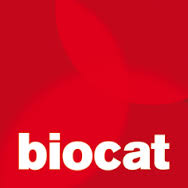 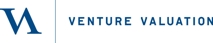 Overview of the Spanish Life-sciences Industry
Number of Employees
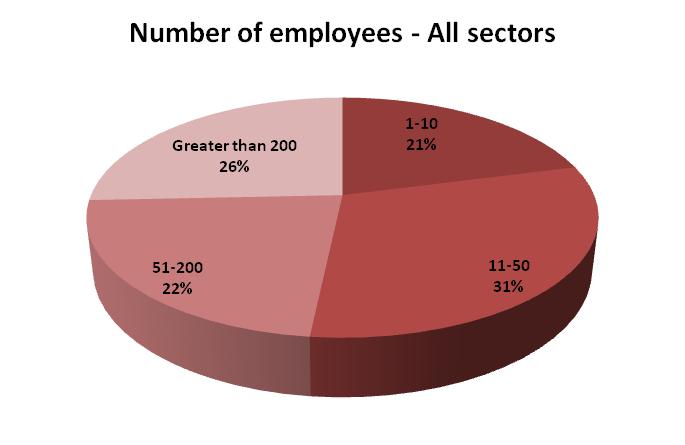 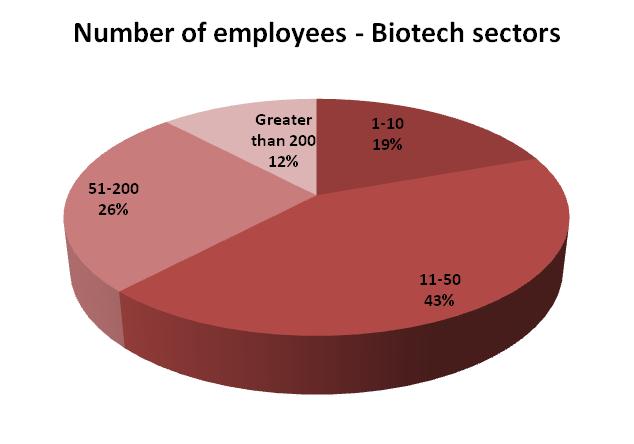 Company Ownership
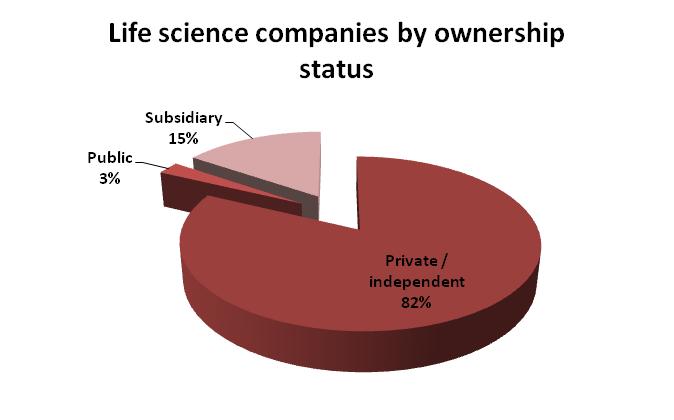 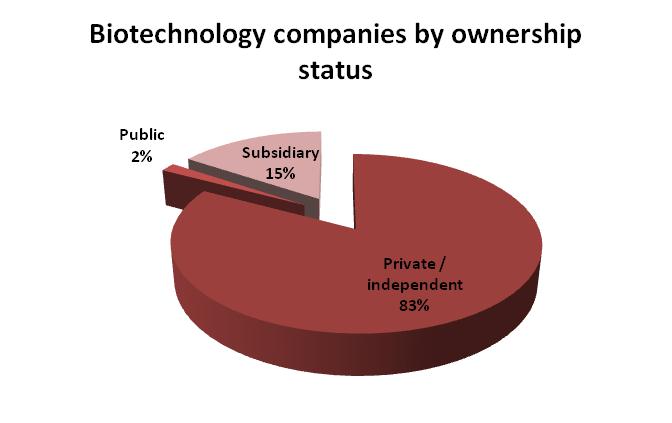 Overview of the Spanish Biotech Industry
Company Foundation Timeline
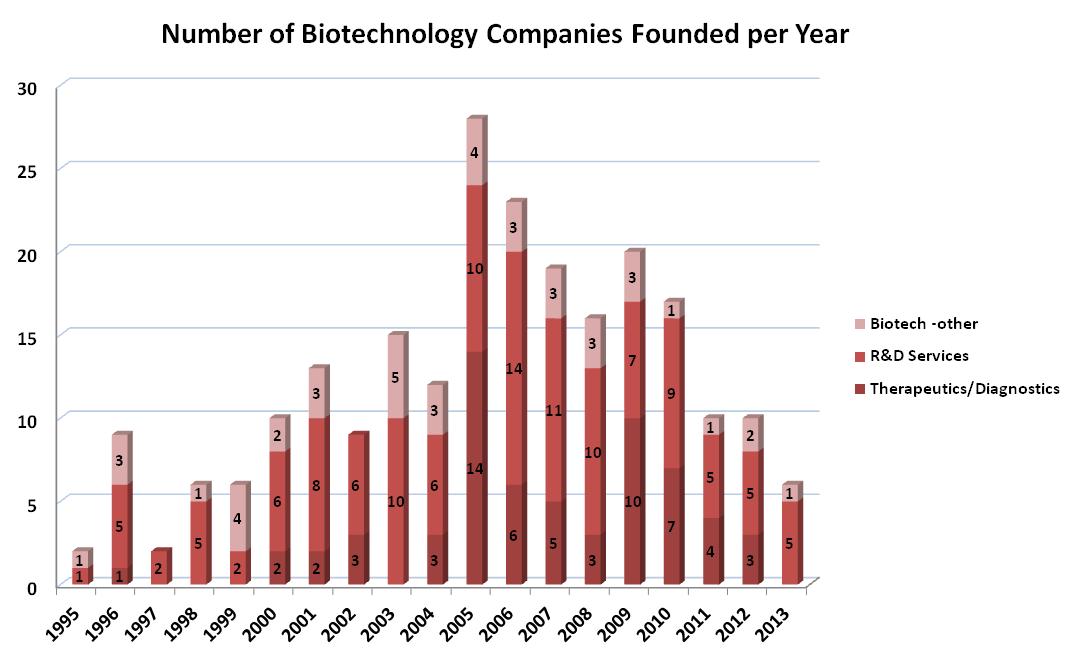 Key Activities of Biotechnology Companies
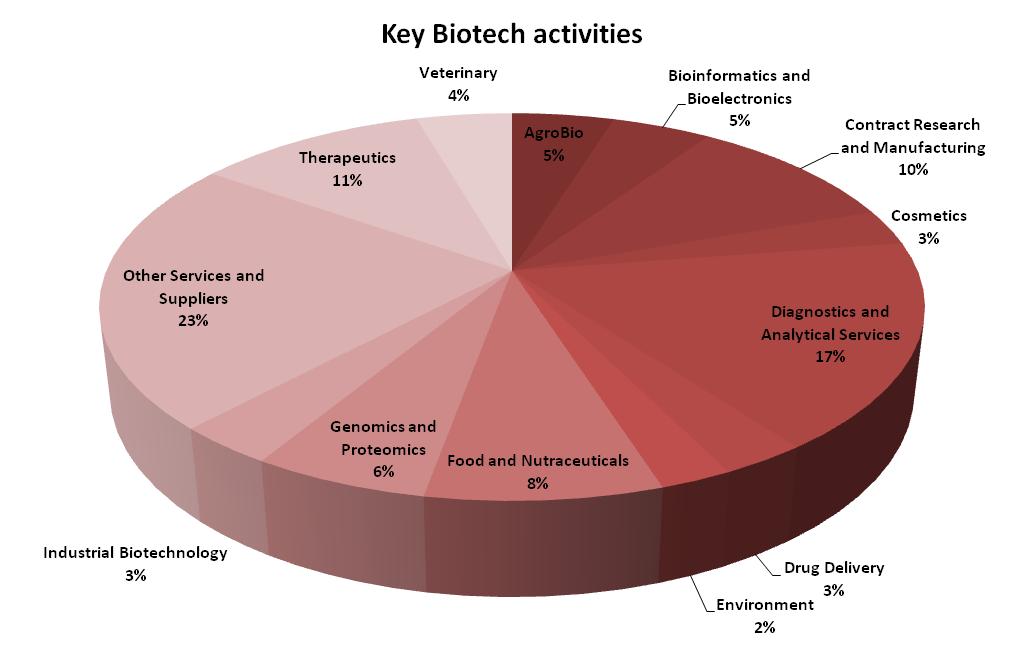 Biotech Products by Indication
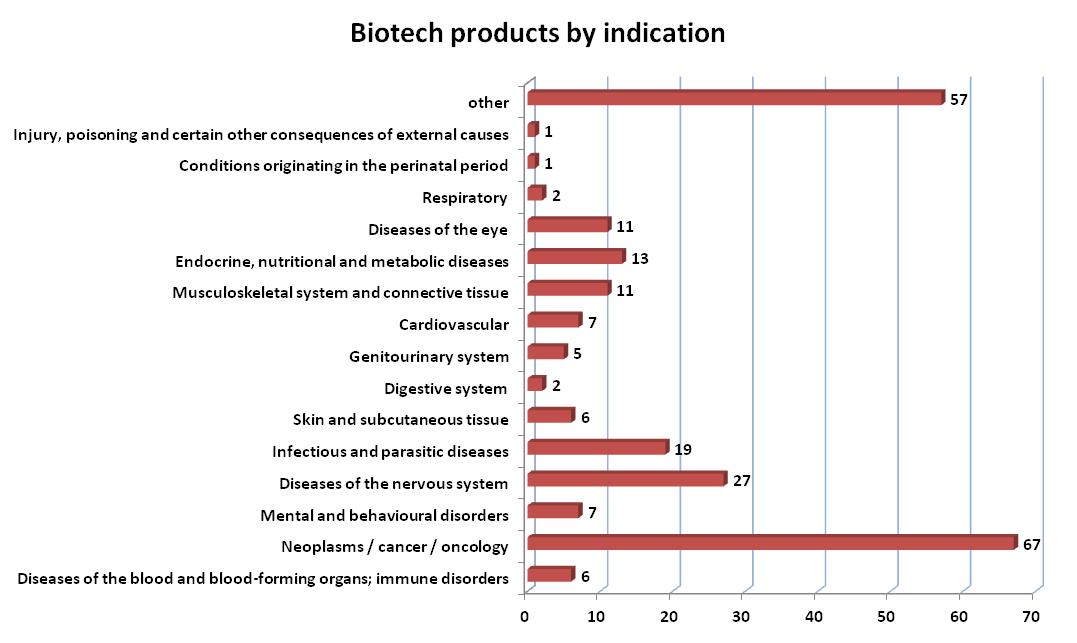 Biotech Pipeline breakdown by stage - 2014
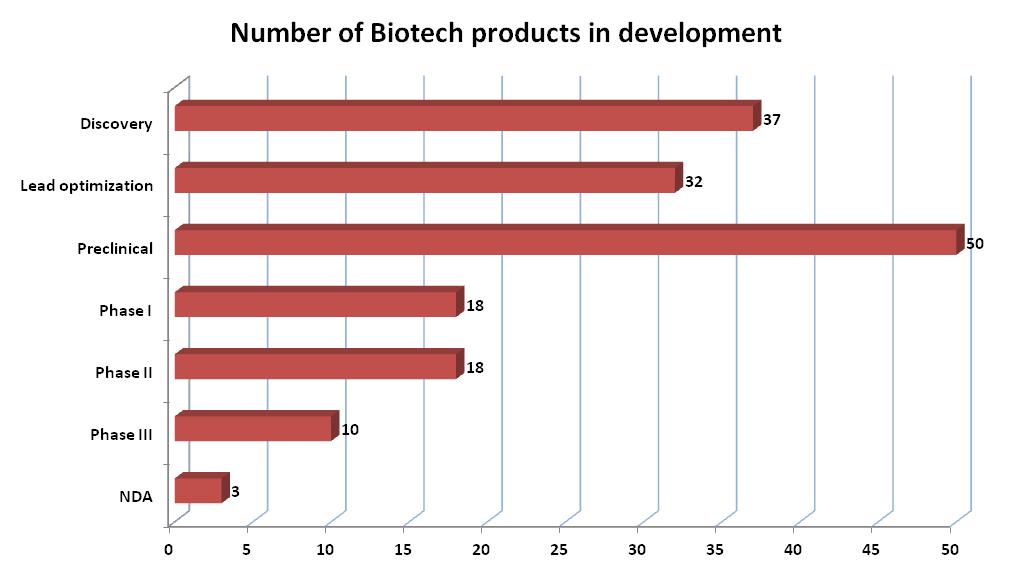 Venture Financing in Spain
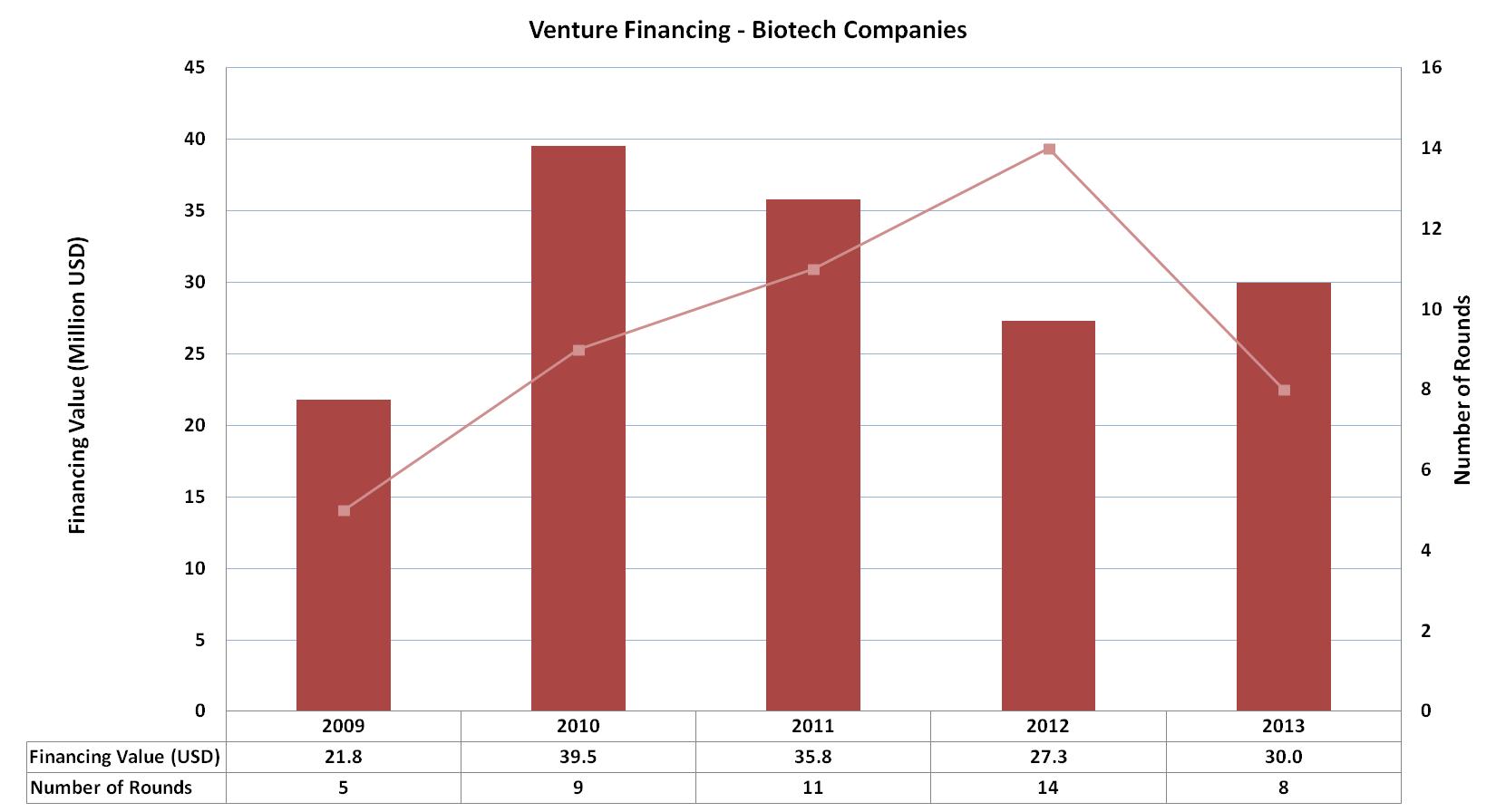 Major Financing Rounds (2013)
About Biotechgate
Biotechgate contains over 30’000 high quality company profiles which include company descriptions, contact information, product pipeline information, financing rounds and management details. Profiles are regularly updated by the companies themselves, as well as by an experienced database team, to ensure the accuracy and relevance of the data. 



To register for free or learn more about the different subscription options, please visit www.biotechgate.com.
Terms of Use
The “Spanish Life Sciences Trend Analysis” is based on data entered in the Biotechgate Database available at www.biotechgate.com. The statistics and graphs in this presentation are based on figures and information entered in this database and we do not guarantee any accuracy hereof.

The use of the figures and graphs provided in this report is free of charge for any presentations as long as www.biotechgate.com is clearly cited as the source. For all other uses please contact us for terms and conditions.Biotechgatec/o Venture Valuation VV AGKasernenstrasse 11			+41 (43) 321 86 60
8004 Zurich			info@venturevaluation.com
Switzerland			www.venturevaluation.com